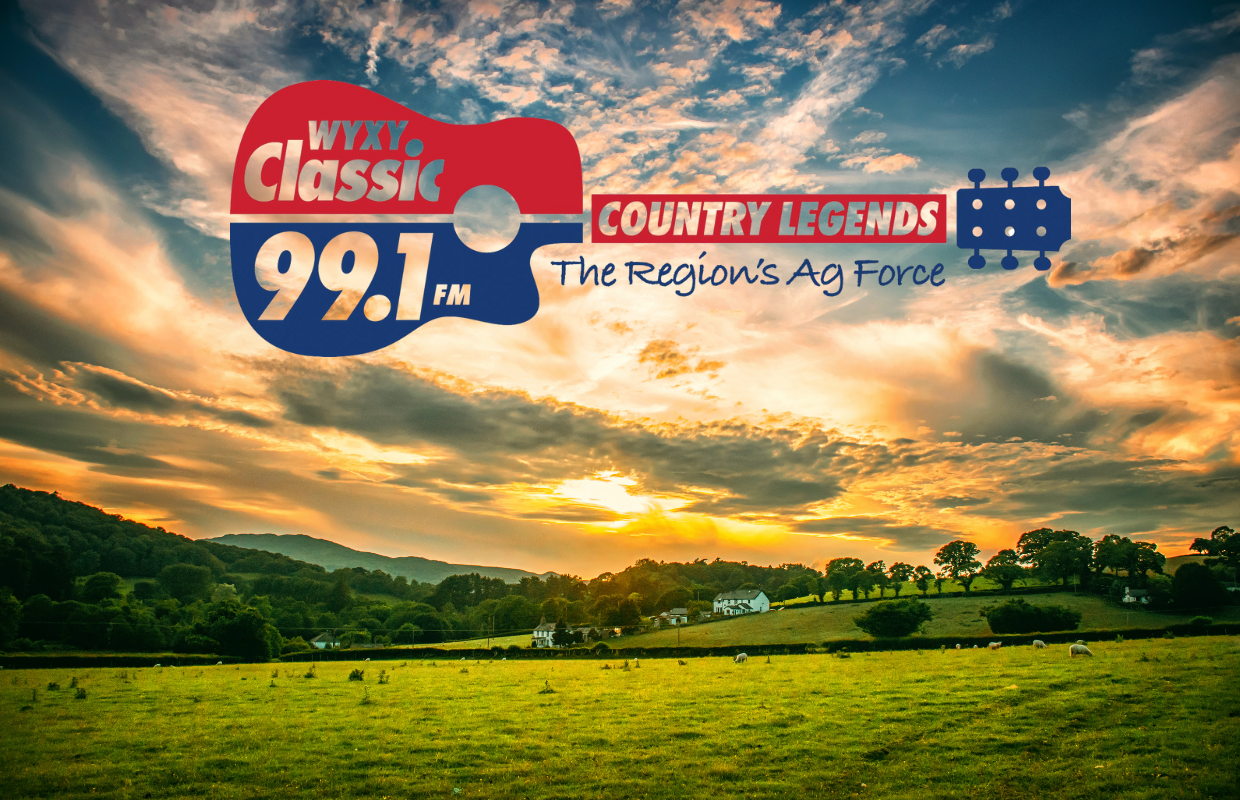 Gale Cunningham, NAFB Farm Director for WYXY Classic 99.1FM, brings his passion for the agricultural community every day.  His love for agriculture began as a child growing up on a grain and dairy farm northeast of Hoopeston, Illinois.   Gale’s commitment to bringing a positive agriculture message and his dedication to informing and educating can be heard in his broadcasts.
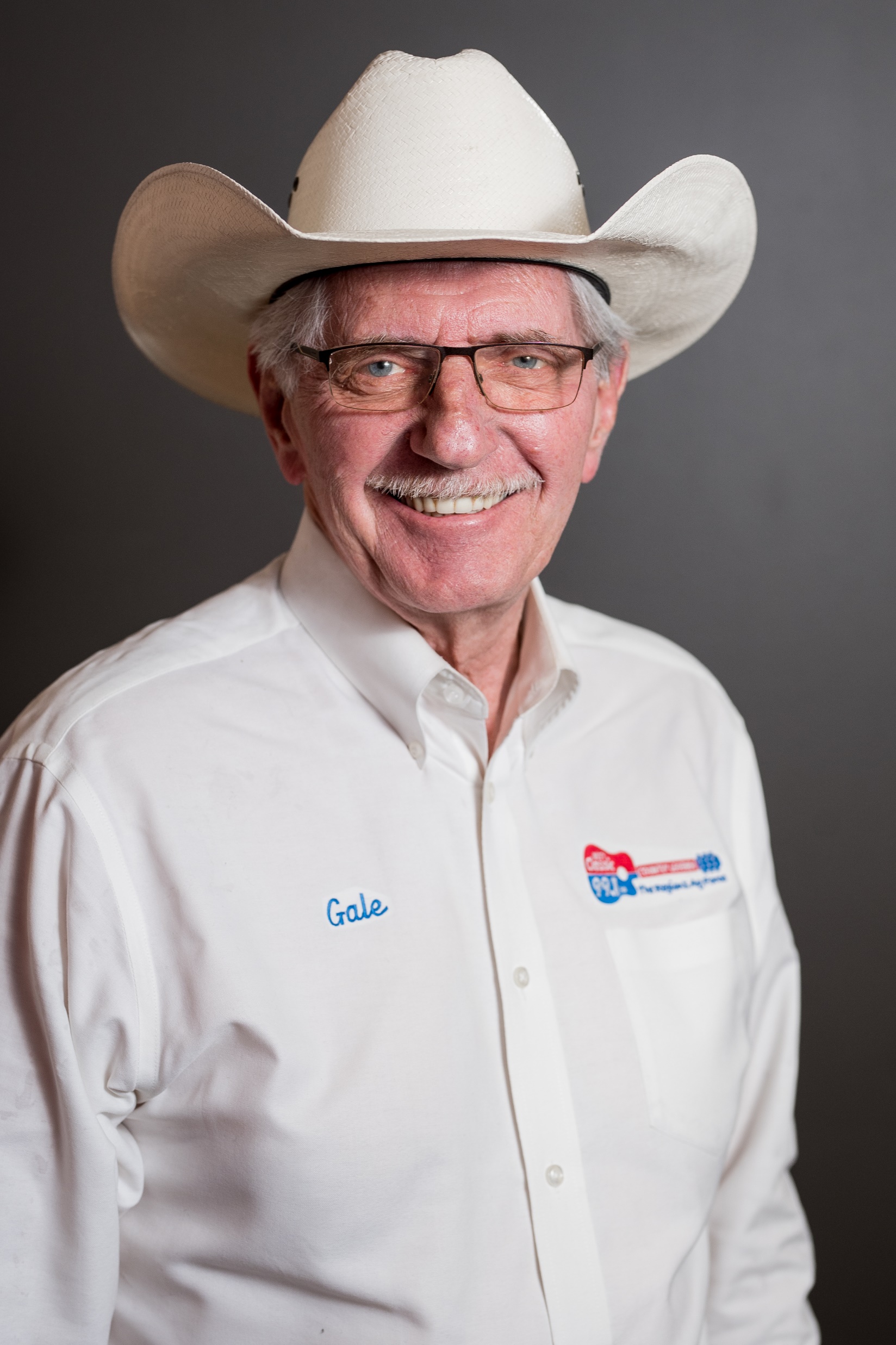